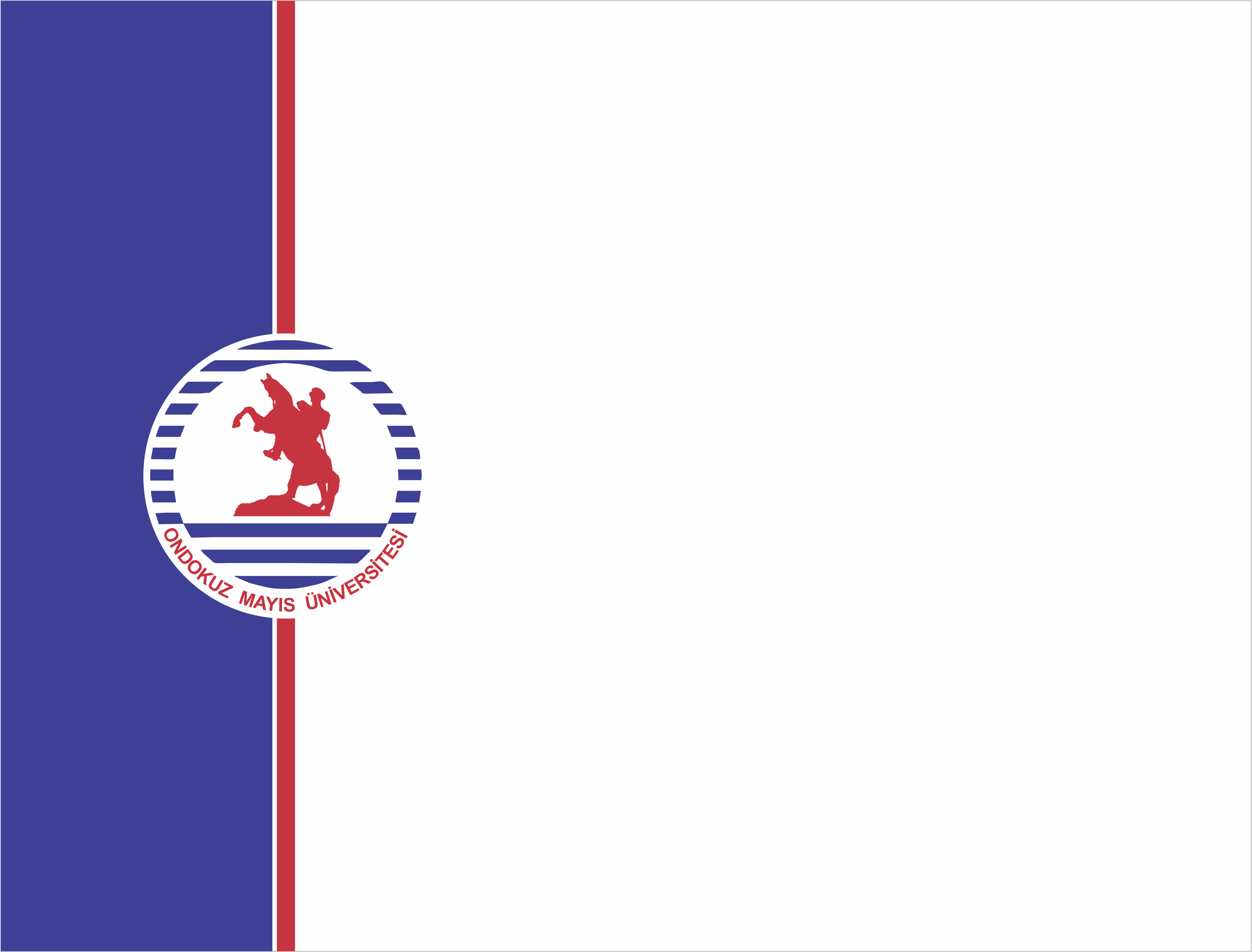 MAK 308
MAKİNA DİNAMİĞİ
2018-2019 Bahar
Dr. Nurdan Bilgin
EŞDEĞER ATALET MOMENTİ
Geçen ders, hız ve ivme etki katsayılarını elde ederek; mekanizmanın hareketinin sadece bir bağımsız değişkene bağlı olarak ifade edilebileceğini göstermiştik.
Şimdi ise 
Etki katsayılarını kullanarak sistemde değişik hızlarda hareket eden tüm kütleleri tek bir kütleye 
Cisme etki eden tüm dış kuvvetleri de tek bir kuvvete indirgeyeceğiz.
Bu indirgeme sırasında enerjinin ve yapılan işin eşdeğerliği korunacaktır. 
Burada “kuvvet” ve “kütle” terimleri genel ifadelerdir.
“kuvvet” aynı zamanda etki etmekte olan momenti, 
“kütle” ise dönmekte olan bir cismin kütle atalet momentini de kapsar.
EŞDEĞER ATALET MOMENTİ
Tabloda gösterildiği gibi referans olarak giriş uzvuna indirgediğimiz kuvvet ve kütle 
giriş uzvunun hareketine (dolayısı ile bağımsız değişken tipine) baglı olarak 
kuvvet veya moment; 
kütle veya atalet momenti olabilir.
Eşdeğer Atalet
Eşdeğer Atalet
Örnek
3
4
2
Problem: Ağırlık merkezlerinin konumları şekildeki gibi verilen ve giriş uzvunun hızı sabit 30 rad/s olarak verilen dört çubuk mekanizmasının eşdeğer atalet momentini (J*) bulunuz.
Örnek
Uzuvların Ağırlık Merkezinin Hız Etki Katsayılarının Bulunması
Kütle ve Kütle Atalet Momentleri
Eşdeğer Atalet Momentleri
Eşdeğer Atalet Kuvvetinin Bulunması
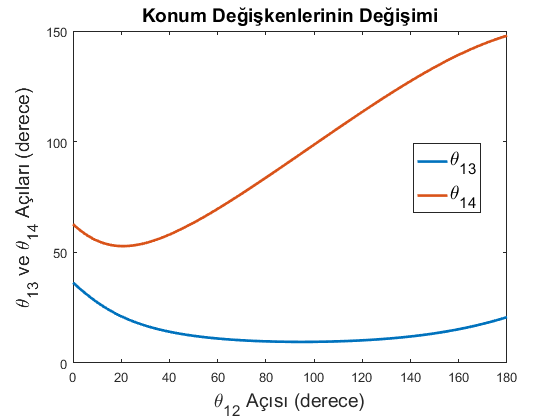 Eşdeğer Kütle Atalet Momenti
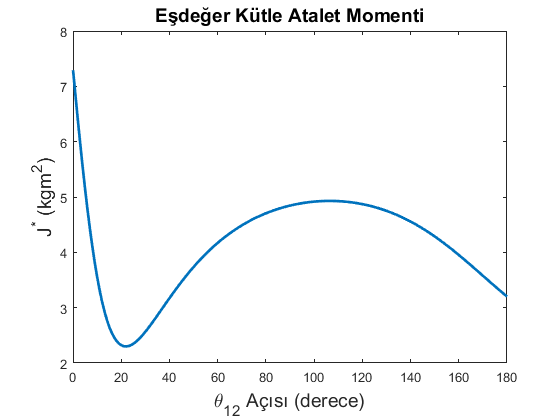 J* değerlerinin ortalaması 4.1337 kgm2
Maksimum J* değeri ortalaması 7.2930 kgm2
J* değerinin standart sapması 0.8919
Eşdeğer Kütle Atalet Momentinin Değişimi
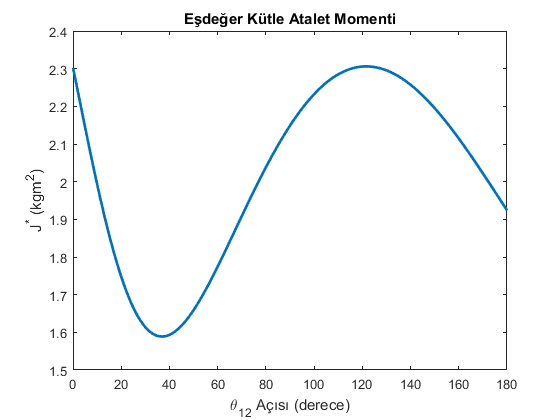 Kütle atalet momentinde çok fazla dalgalanma tercih edilmez bunu ayarlamak için sabit değerlerin düzenlenmesi gerekir. Örneğin 2 uzvunu ağırlığı 2 katına çıkarılıp giriş kolunun uzunluğu yarıya indirilirse;
J* değerlerinin ortalaması 2.0162 kgm2
Maksimum J* değeri ortalaması 2.3061 kgm2
J* değerinin standart sapması 0.2407
Eşdeğer Moment
Örnek
Ders 6 adını taşıyan sunumda, aşağıda şekli verilen mekanizmanın etki katsayılarını belirlemiştik. 3 uzvunun ağırlık merkezinin C noktasında 2 ve 3 uzvunun ağırlık merkezlerinin ise sırasıyla A0 ve B noktalarında olduğu söyleniyor. Cisme şekilde gösterildiği yönde yerçekimi kuvveti etkiyor. 4 uzvuna gösterilen yönde F13 dış kuvveti etkimektedir.  Giriş uzvuna  T12 momenti etki etmektedir. 2 uzvuna indirgenmiş eşdeğer momenti bulunuz.
y
C
3
A
q13
2
4
q12
B
a1
x
A0
Q
s14
Çözüm;
Hareket Denklemi
Hareket Denklemi
Örnek
Hareket denklemini 3 uzvunun açısal konumu q’ya bağlı olarak yazınız. Verilenler: m2, IG2, m3, IG3, m4, IG4, AB= a3, AG3=a3/2
F14
4
B
g yerçekimi
M13
3
W4
G3
2
q
W3
1
F12
2
O
A
x
Çözüm:
Çözüm Devam
Çözüm Devam
Q13=11.15
Q14=70.15
a1=130; %sabit uzuv
a2=36; %2. uzuv
a3=144; %2. uzuv
a4=66; %2. uzuv
% Giriþ Açýsý
Q12=72*pi/180; %2. uzuv